Principi marketingaI kolokvijumAna Zekavica
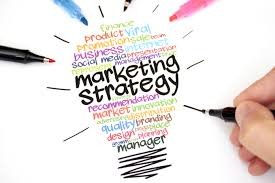 Razlikujemo:
	- tržišta finalnih proizvoda (roba široke potrošnje poput bezalkoholnih pića, kozmetike, avionska putovanja...);
	- poslovna tržišta 
	- globana tržišta
	- neprofitna i vladina tržišta.

Ljudi iz marketinga bave se plasmanom u okviru 10 različitih oblasti:
	Roba, usluge, događaji, iskustva, ličnosti, mesta, imovina, organizacije, informacije, ideje
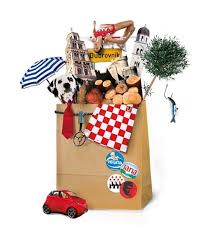 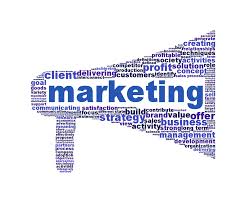 Definisanje marketinga
AMA: Marketing je organizaciona funkcija i set procesa kreiranja, komuniciranja i isporuke vrednosti potrošačima i upravljanja odnosom sa kupcima, na način koji donosi koristi organizaciji i njenim stejkholderima.
Kotler i Keller (prave razliku između društvene i upravljačke definicije marketinga):
			Društvena definicija ukazuje na ulogu koju marketing ima u društvu i glasi: Marketing je društveni proces kojim pojedinci i grupe dobijaju ono što im je potrebno i što žele, putem stvaranja, ponude i slobodne razmene vrednosti kroz proizvode i usluge sa drugima.
			Prema upravljačkoj definiciji, marketing je umetnost prodaje proizvoda.
Termin anglosaksonskog porekla koji se sastoji iz dve kovanice: 
	“market” (tržište)  i  “ing” (“traženje”, “utrživanje”, “stavljanje na tržište”)

Na našem jeziku ovaj termin ima više značenja:
Marketing kao poslovna koncepcija
Marketing kao poslovna funkcija
Marketing kao proces
Marketing kao naučna disciplina
Koncepcije marketinga
Marketing kao poslovna koncepcija
	označava način mišljenja, poslovno uverenje odnosno filozofiju upravljanja koja usmerava sve aktivnosti preduzeća ka indentifikovanju i zadovoljavanju potreba i želja kupaca, jer u tome se sastoje mogućnosti za rast i razvoj predzeća.

Marketing kao poslovna funkcija
	označava da je marketing organizacioni deo preduzeća koji je usmeren na to da se identifikuju, predvide i zadovolje potrebe kupaca, uz ostvarenje ciljeva poslovanja preduzeća.
Koncepcije marketinga
Marketing kao proces
	sastoji se od analize tržišnih mogućnosti, kreiranja strategija marketinga, planiranja marketinških programa upravljanja marketinškim aktivnostima.

Marketing kao naučna disciplina
	bavi se proučavanjem ponašanja nosilaca tražnje i nosilaca ponude kao osnovnih aktera procesa razmene, kao i istraživanjem poslovnih aktivnosti koje će omogućiti efikasnost i efektivnost razmene.
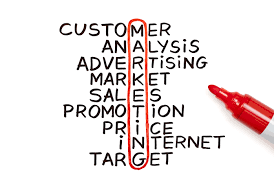 Željeni ishod marketinga je razmena
Predmet razmene je proizvod.
Fizički opipljiv proizvod i usluge (ne poseduju fizičku formu)
U marketingu se vrši podela na potrošačke proizvode ili proizvode krajnje potrošnje i proizvode poslovne potrošnje (industrijska ili proizvodna dobra).
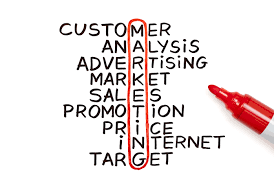 U marketingu se vrši podela na potrošačke proizvode ili proizvode krajnje potrošnje i proizvode poslovne potrošnje (industrijska ili proizvodna dobra).
Potrošački proizvodi su predmet razmene na tržištu krajnje potrošnje
	Nosioci tražnje na ovom tržištu su pojedinci i domaćinstva
Proizvodi poslovne potrošnje su predmet razmene na industrijskom tržištu jer ih kupuju poslovne organizacije, državne/vladine organizacije i druge institucije radi proizvodnje drugih proizvoda i usluga ili radi obavljanja svakodnevnih poslovnih operacija.
Procena ukupne sposobnosti proizvoda od strane potrošača da zadovolji njegovu potrebu predstavlja vrednost za potrošača.
Orjentacije kompanije ka tržištu
Koncept proizvodnje

Koncept proizvoda

Koncept prodaje

Koncept marketinga
Razvoju koncepcije marketinga prethodile su:
Koncepcija proizvodnje
Koncepcija prodaje
	
	Koncepcija proizvodnje polazi od pretpostavke da su potrošači primarno zainteresovani za proizvode koji su im dostupni i koji imaju pristupačne cene. Korisna je kada:
Tražnja za proizvodom veća od ponude
Cena previsoka
Koncepcija proizvoda je podvarijanta koncepcije proizvodnje i podrazumeva da su potrošači pre svega zainteresovani za kvalitetnije proizvode.
	
	Koncepcija prodaje pretpostavlja da potrošači neće kupovati dovoljne količine proizvoda ukoliko preduzeće ne uloži dovoljno promocionog i prodajnog napora.
	
	Koncepcija marketinga je način mišljenja koji usmerava sve aktivnosti ka zadovoljenju potreba, zahteva i želja potrošača da bi se ostvarili ciljevi poslovanja.
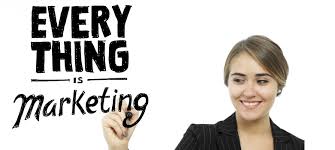 Prodajna koncepcija
	
	fokus:		sredstva			rezultati
	Proizvodi		Prodaja&promocija		Profit od obima prodaje

	
Koncepcija marketinga

	fokus:		sredstva			rezultati
	Potrebe kupaca	Integralni marketing	Profit zadovoljenja kupaca
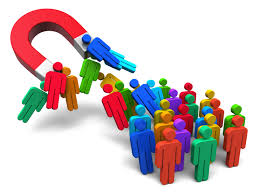 Koncept holističkog marktinga
Koncept holističkog marktinga
Relacioni marketing
	Uspostavljanje i razvoj bliskih odnosa sa svim ključnim stejkholderima koji mogu direktno ili posredno da utiču na uspeh marketinških aktivnosti.

Integrisani marketing
	Integrisanje projnih aktivnosti marketinga koje se koriste za kreiranje, komuniciranje i isporučivanje vrednosti za potrošače.
Koncept holističkog marktinga
Interni marketing
	Da svi zaposleni unutar organizacije prihvate filozofiju i osnovne principe marketinga. 

Društveno odgovoran marketing
	Da organizacija prilikom donošenja odluka ne uzima u obzir isključivo svoje interese i interese kupaca, već i interese društva u celini.
MARKETING OKRUŽENJE
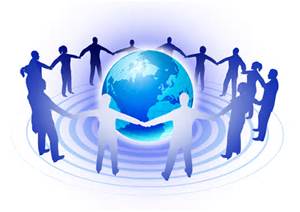 Makromarketing okruženje
Mikro j
Mikromarketing okruženje
Interno okruženje
Marketing okruženje preduzeća
Marketinško okruženje:
Interno (kompanijsko) okruženje
	Faktori koji se nalaze unutar kompanije
	Resursi kompanije (ljudski, finansijski, fizički, neopipljivi)	
Mikromarketinško (poslovno) okruženje
	Dobavljači, posrednici na tržištu, kupci, konkurenti, javnost
Makromarketinško okruženje
	Demografsko, ekonomsko, prirodno, tehnološko, političko-pravno i društveno-kulturno okruženje
Da bi kompanija ostvarila poslovni uspeh mora da:
Prati i razume šta se događa u okruženju
Adekvatno odgovori i prilagodi se promenama u okruženju

	U marketingu se analiza situacije smatra pouzdanom osnovom u donošenju poslovnih odluka.


Analiza situacije
Potrošači
Eksterni faltori
Konkurencija
Okruženje
Izvori
Interni faltori
Sposobnosti
Stručnost
SWOT
Strengths – Snaga
Weaknesses – Slabost
Opportunities – Prilika
Treats – Pretnja
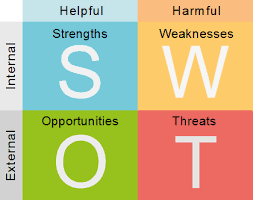 Tri vrste konkurentske prednosti: 

Konkurentska prednost zasnovana na troškovima 
Konkurentska prednost zasnovana na diferenciranju proizvoda
Konkurentska prednost zasnovana na tržišnoj niši
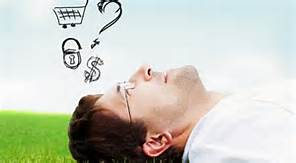 Marketing planiranje podrazumeva planiranje aktivnosti jednog preduzeća u skladu sa njegovim marketing ciljevima i promenljivim marketing okruženjem

Marketing plan je pisani dokument u kojem je detaljno opisan proces planiranja.

Marketing cilj je izjava o tome šta treba postići na osnovu marketinških aktivnosti.

Marketing strategija je način na koji će preduzeće ostvariti svoje marketing ciljeve.
Elementi marketing plana
Izjava o misiji kompanije
Analiza marketing okruženja
Marketing ciljevi
Marketing strategija
Marketing program
Kreiranje marketing strategije
Segmenatacija – postupak razvrstavanja potrošača u različite grupe (tržišne segmente) u cilju boljeg razumevanja njihovih potrba i želja i pravilnog usmeravanja marketinških aktivnosti na tržišne segmente;
Targetiranje – izbor tržišnih segmenata na kojima će preduzeće ponuditi svoje proizvode;
Pozicioniranje – identifikovanje konkurentskih prednosti preduzeća, zatim načina na koji će se stvarati vrednost za kupce, kao i načina na koji će se predstaviti ponuda kupcima.
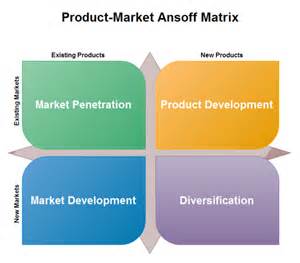 Marketing strategije koje se baziraju na stvaranju novog proizvoda ili na proboju na nova tržišta nazivaju se strategije rasta. 
Strategija tržišne penetracija (postojeći proizvod/postojeće tržište)
Strategija razvoja tržišta 
Strategija razvoja proizvoda
Strategija diversifikacije
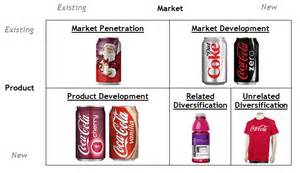 BCG (Boston Consalting Group) matrica
BCG (Boston Consalting Group) matrica
Zvezde – dominantno učešće na tržištu i visok rast tražnje;
Krave muzare – veliki tržišni udeo sa niskom stopom rasta tržišta;
Znakovi pitanja – mali tržišni udeo i visoku stopu rasta tržišta;
Psi – mali tržišni udeo i izuzetno spor rast tržišta.
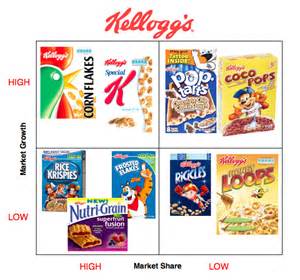 Ponašanje potrošača
Svaki pojedinac ima potrebe
Preferencije prema proizvodima se stalno menjaju
Motivacija je pokretačka sila


Cilj marketinga
Ponašanje potrošača
Psihologija potrošača
Motivacija
Percepcija
Učenje
Pamćenje
Odluke o kupovini
Proces odlučivanja o kupovini
Marketing stimulansi
Drugi stimulansi
Identifikacija problema
Traženje informacija
Procena alternativa
Odluka o kupovini
Ponašanje posle kupovine
Izbor proizvoda
Izbor brenda
Izbor prodavnice
Izbor kupovine
Vreme kupovine
Metod plaćanja
Proizvodi i usluge
Cena
Distribucija
Komunikacije
Ekonomski
Tehnološki
Politički
Kulturni
Karakteristike potrošača
Kulturne
Društvene 
Lične
Model ponašanja potrošača
Faktori koji utiču na tražnju:

Lični faktori (godine starosti i faza u životnom ciklusu, zanimanje i ekonomske prilike, karakter ličnosti, životni stil)
Sociološki faktori (porodica, referentne grupe, društvena klasa, kultura)
Ekonomski faktori (dohodak potrošača, cena datog proizvoda, cena supstituta, cena komplementarnih proizvoda, cena svih ostalih proizvoda i usluga)
Psihološki faktori (motivacija, percepcija, učenje, verovanja i stavovi)
Frojdova
Maslovljeva
Herzbergova
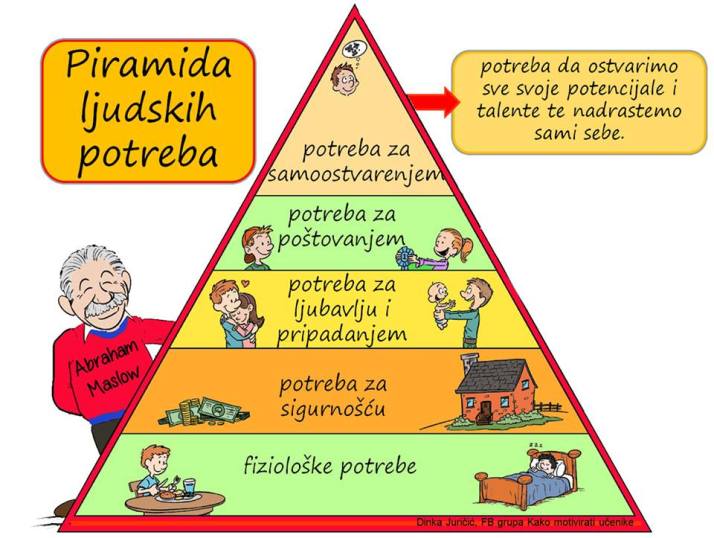 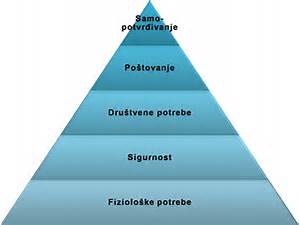 Percepcija proces odabira informacija, organizacije i interpretacije informacija kako bi se stvorila smislena slika sveta.

1. Selektivna pažnja
Ljudi pre primete podsticaj koji je u vezi sa potrebom
Ljudi pre primete podsticaj koji mogu predvideti
Ljudi pre primete podsticaje koji odstupaju
2. Selektivna distorzija
3. Selektivno pamćenje
Proces kupovine proizvoda


Prepoznavanje problema ili potrebe (unutrašnji i spoljašnji stimulansi) 
Traganje za informacijama (povišena tražnja, aktivno traganje za info)
Procena opcija (izvori informisanja: lični, komercijalni, javni, ekskluzivni)
Set ponude - set svesnosti - set koji se razmatra - set izbora - odluka
Proces kupovine (set isporučenih vrednosti)
Postkupovna procena
STP proces“Nikada ne sledi gomilu”Bernard M. Baruch
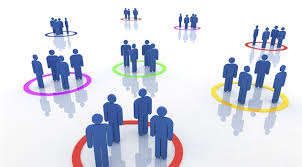 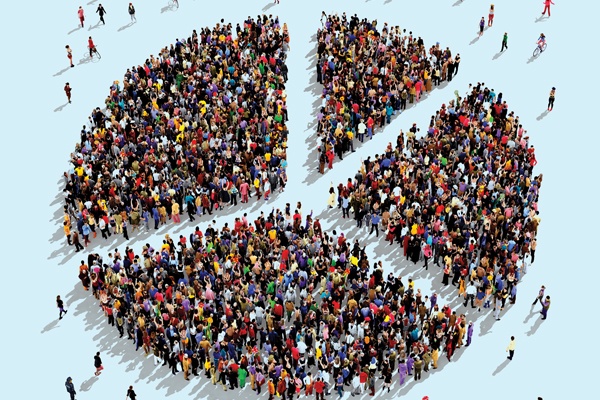 STP proces
Segmentacija
Podela tržišta na delove
Grupe potrošača sa zajedničkim karakteristikama

Targetiranje
Izbor segmenta ka kojem će kompanija usmeriti svoje aktivnosti

Pozicioniranje
Na najbolji način predstaviti potrošačima proizvode
Segmentacija
Tržišni segment se sastoji od grupe kupaca sa nizom sličnih potreba i želja.
Merketar ne stvara segmente; njegov zadatak je da ih identifikuje i donose odluku o tome koje će potrošače da targetira.
Krajnji nivo segmentacije je “segment od jedne osobe” ili “kastomizirani marketing”

Kriterijumi segmentacije:
Homogenost unutar segmenata
Heterogenost između segmenata
Merljivost
Profitabilnost
Dostupnost
Segmentacija
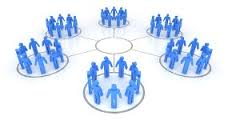 Apriorna segmentacija
	Potrošači se grupišu u tržišne segmente na osnovu kriterijuma koji odabere istraživač, potom se ti segmenti dalje analiziraju u pogledu ostalih obeležja.

Post hoc segmentacija
	Potrošači se najpre razvrstavaju prema sličnosti stavova ili ponašanja pri kupovini, a nakon toga sledi analiza ostalih karakteristika profila potrošača.

Demografska, geografska, psihografska i bihejvoristička
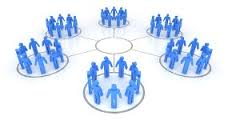 Segmentacija
Psihografska- podela potrošača prema ličnim karakteristikama, pripadnosti društvenom sloju i stilu života. 
Inovatori – uspešni, sofisticirani, aktivni, ukus za skupe proizvode
Mislioci – zreli, zadovoljni, cene trajnost proizvoda, funkcionalnost i vrednost
Oni koji stiču – uspešni ljudi orjentisani ka cilju, vole premium proizvode
Praktičari – mladi, entuzijasti, impulsivni, troše na modu, zabavu i druženje
Oni koji veruju – konzervativni, vole porodicu, lojalni ka afirmisanim brendovima
Borci – moderni koji vole zabavu, ali su ograničeni finansijama
Stvaraoci – praktični, realni, vole sami da rade
Preživeli – stariji, pasivni koji se plaše promena
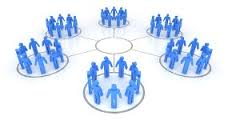 Segmentacija
Bihejvoristička podela potrošača na osnovu njihovog poznavanja proizvoda, stava prema proizvodu, upotrebi proizvoda i reakcijama na proizvod. 

Kriterijumi: prilike, koristi, status korisnika, stopa korišćenja proizvoda, stepen lojalnosti, faza spremnosti kupca za kupovinu, stavovi potrošača prema proizvodu.

Potpuno lojalni potrošači – kupuju samo jedan brend
Potrošači podeljene lojalnosti – preferiraju dva ili više brenda
Potrošači promenjive lojalnosti – prenose lojalnost sa jednog brenda na drugi
Nelojalni potrošači – nemaju posebnu preferenciju ni prema jednom brendu
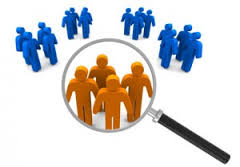 Targetiranje
Izbor segmenta ka kojem će kompanija usmeriti svoje aktivnosti

Nediferencirano
	Opslužujemo celokupno tržište sa jedinstvenim marketing miksom.

Diferencirano
	Svakom tržišnom segmentu nudi posebno dizajniran marketing miks.

Fokusirano
	Razvijamo jedinstven marketing miks, koji je namenjen samo jednom tržišnom segmentu.

Prilagođeno targetiranje
	Posebno dizajniran marketing miks za svakog potrošača, prema specifičnim potrebama pojedinca.
Pozicioniranje
Na najbolji način predstaviti potrošačima proizvode 
	
	Cilj je stvoriti izdvojeno mesto za proizvod, brend, ili preduzeće u svesti potrošača.

McDonald‘s - J‘m loving it
L‘Oreal Paris – Because I‘m worth it
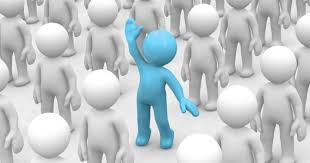 Perceptivna mapa
Dvodimenziona viyuelna prezentacija, koja se prvenstveno zasniva na podacima o percepciji potrošača preduzeća i njenih konkurenata.

Ključni koraci u stvaranju perceptivne mape:
Identifikovati skup konkurentskih brendova
Identifikovati važne atribute koje potrošači koriste pri izboru brendova
Sprovesti kvantitativno istraživanje
Prikazati dvodimenzionalnu mapu pozicioniranja.
Pozicioniranje
Jobber, četiri testa efikasnosti pozicioniranja:
Jasnost – Da li je izjava o pozicioniranju jasna i upečatljiva?
Doslednost – Da li se pozicija može opravdati i vrednovati prema dostupnim podacima?
Uverljivost – Da li je suština prikazane pozicije uverljiva za ciljne kupce?
Konkurentnost – Da li pozicija rezultuje koristima za potrošače koje su dokazano nadmoćne u odnosu na konkurenciju?
Repozicioniranje
Proizvod
Različit
Isti
Isto
Ciljno 
tržište
Različito
ISTRAŽIVANJE MARKETINGA
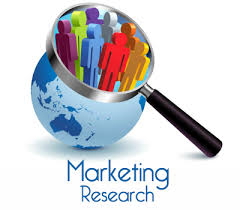 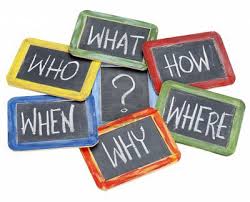 Proces istraživanja marketinga
Definisanje problema istraživnja
Identifikacija izvora podataka
Izbor metoda za prikupljanje podataka
Formiranje uzorka
Prikupljanje podataka
Obrada podataka
Analiza podataka
Davanje predloga
Realizacija usvojenih predloga
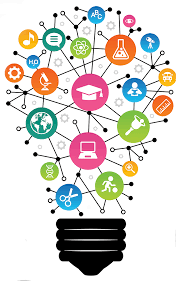 1. Definisanje problema istraživnja
Obuhvata određivanje predmeta i ciljeva istraživanja koji determinišu domen i zadatke istraživanja.
U zavisnosti od ciljeva, istraživanja mogu biti:
Izviđačka – istraživači prikupljaju sekundarne podatke kako bi dosli do cilja.
Eksplorativna – provera predložene metodologije.
Konkluzivna (deskriptivna-ko, šta, gde, kako i kauzalna-zašto je to tako) 
Kreacijska - da daju nove ideje, kao i da provere koja idejna rešenja su najbolje prihvaćena u određenim ciljnim grupama korisnika.
Prognostička – da predvide kretanje nekih pojava
Strateška istraživanja – informacije neophodne za donošenje strateških odluka
2. Identifikacija izvora podataka
Prema izvorima iz kojih potiču podaci se dele na primarne i sekundarne.
Podaci iz primarnih izvora se dobijaju direktnim istraživanjem na terenu za razliku od sekundarnih podataka do kojih se dolazi korišćenjem postojećih izvora podataka.

Podaci iz primarnih izvora nastaju kroz procese:
Ispitivanja – sakupljanje podataka u direktnom kontaktu sa ispitanikom usmeno ili pismeno. 
Posmatranja – plansko, sistematično i objektivno registrovanje pojava u autentičnim uslovima.
Eksperimenata  - u kontrolisanim uslovima se simulira stvarnost sa idejom da se promenama neke nezavisne pojave ispita druga od nje zavisna.
2. Identifikacija izvora podataka
Vrste sekundarnih podataka:
Interni sekundarni podaci (računovodstveni podaci, podaci iz prethodnih istraživanja i ostali arhivski podaci).
Eksterni sekundarni podace (službeni statistički podaci, publikacije privrednih komora i sličnih udruženja, specijalizovane baze podataka, podaci publikovani na internetu, itd.).
Hibridni sekundarni podaci (nastaju procesom prikupljanja primarnih podataka iz jednog ili više izvora, a publikovani u vidu standardizovanih izveštaja).
3. Izbor metoda za prikupljanje podataka
Izbor metode za prikupljanje sekundarnih podataka zavisi od raspoloživih izvora. Za prikupljanje internih i eksternih sekundarnih podataka primenjuje se:
Metoda “desk” istraživanja
	Istraživanje za stolom, plansko i sistematično pretraživanje podataka iz dostupnih izvora.

Analiza sadržaja
	Detaljno istraživanje i praćenje određene pojave, ličnosti ili organizacije. Razlikuju se kvalitativna i kvantitativna.
3. Izbor metoda za prikupljanje podataka
Metode prikupljanja podataka iz primarnih izvora
POSMATRANJE
Prikupljamo podatke u direktnom vizuelnom kontaktu
U istraživačkoj praksi su najčešće zastupljene sledeće tehnike:
		1. Pregled (inventar): u fokusu je mesto boravka ispitanika kako bismo utvrdili da li potrošačposeduje određeni proizvod.
		2. Direktno posmatranje: za praćenje ponašanja ili pojava koje su vizuelno dostupne u datom trenutku.
EKSPERIMENTI
Simuliranje pojava iz stvarnosti u veštačkoj sredini
		1. Terenski eksperiment (u domu ili radnom ambijentu ispitanika)
		2. Laboratorijski eksperiment (u izolovanom ambijentu)
3. Izbor metoda za prikupljanje podataka
Metode prikupljanja podataka iz primarnih izvora
ISPITIVANJE
		1. Kvantitativne metode (za merenje učestalosti/intenziteta neka pojave u populaciji. Ovde spadaju ankete, intervjui i testovi)
		2. Kvalitativne metode (za ispitivanje motivacionih faktora i uzročno-posledičnih veza u proučavanju stavova i ponašanja ljudi).
		3. Pluralističke metode (kombinacija prethodna dva modela, ovde spadaju dubinski intervju i fokus grupe).
4. Formiranje uzorka
Najdelikatnija faza
Zaključivanje na bazi uzorka bazira se na principima:
Reprezentativnost
Nepristrasnosti u izboru elemenata uzorka
Proceni pouzdanosti dobijenih rezultata
Osnovna podela uzorka je na slučajne i one koji to nisu (na bazi poznate verovatnoće).

Slučajni uzorci:
Prost slučajan uzorak
Stratifikovan
Sistemski uzorak
Klaster uzorak
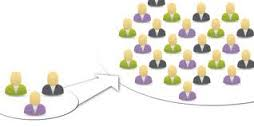 5. Prikupljanje podataka
Plan prikupljanja podataka treba da sadrži vremenski okvir, plan izvršičaca i plan sredstava.

Upitnik je instrument koji je najviše zastupljen u istraživačkoj praksi .
Pitanja u upitniku po svom obliku mogu biti:
Otvorena
Zatvorena (dihotomna pitanja, pitanja sa višestrukim odgovorom)
6. Obrada podataka
Celokupan rad sa prikupljenim podacima delimo na tri osnovne faze:
Obrada podataka
Analiza rezultata
Zaključivanje o pojavi

Neodaziv je najveći problem u društvenim istraživanjima.
Nedostajući podaci su posledica neodgovora ili greške u prikupljanju podataka.
Ponderacija (kada se konstatuje da uzorak nije reprezentativan)
Analiza ekstremnih vrednosti
7. Analiza podataka
Najveći deo analize se svodi na statističku deskripciju – proseci, mere varijabiliteta, procenti, koeficijenti korelacije itd.
Ako odgovori iz upitnika imaju svoj numerički izraz, moguće je izračunati srednju vrednost....

Ocenjivanje i zaključivanje
Za verifikaciju dobijenih rezultata koriste se metode statističkog ocenjivanja i zaključivanja, testiranjem početnih hipoteza.
Prezentacija rezultata
8. Interpretacija
Zbog subjektivnosti koriste se formalna rešenj: npr. procente iz tabela sa ukrštanjem podataka treba dobuniti merom korelacije.

Koeficijent korelacije  -1 0 1

Prezentacija rezultata:
Ciljevi istraživanja
Opis obuhvata i geografskog područja
Metod prikupljanja podataka
Metod uzorkovanja
Datum i trajanje
Preciznost
MARKETING INFORMACIONI SISTEM
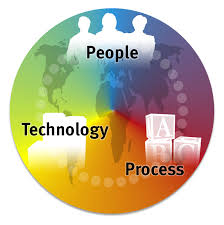 Definisanje MIS-a
Kotlerova definicija MIS-a:
	Marketing informacioni sistem čini kontinuirani i interaktivni spoj ljudi, opreme i postupaka koji su oformljeni radi prikupljanja, analize, procene i distribucije odgovarajućih, pravovremenih i tačnih informacija za korišćenje donosiocima odluka u marketingu, radi poboljšanja marketinškog planiranja, izvršenja i kontrole.

Prof Hanić definiše MIS:
	Marketing informacioni sistem kao proces koji podržava preduzeće za prikupljanje, obradu i analizu marketing podataka i obezbeđuje informacije na osnovu kojih treba postići marketinške i opšte poslovne ciljeve preduzeća.
Četiri podsistema MISa
1. Podsistem internih izveštaja
	Polazna komponenta; Obezbeđuje informacije o proizvodima, obimu prodaje, zalihama, instrumentima mmixa, troškovima (marketinga) itd; Obuhvata sve interne podatke; Daje ažurne informacije.
2. Podsistem marketing obaveštavanja
	Obezbeđuje podatke o promenama u makroekonomskom okruženju; Snima okruženje i prati trendove; Za donošenje strateških odluka.
3. Podsistem istraživanja marektinga
	Sistemski plan prikupljanja, analize i izveštavanja o nalazima relevantnim za određene situacije sa kojima se suočava preduzeće.
4. Podsistem analitičkog marketinga
	Obuhvata savremene tehnike za analizu marketing podataka i problema
Tri osnovna elementa MISa
1. Baze podataka:
	Organizovani skup podataka o entitetima (objekti, događaji, procesi i sl.)
	Definisanje baze podataka je prvi korak u  uspostavljanju MISa.

2. Baze metoda:
	Skup statističkih procedura i metoda za obradu podataka.

3. Baza modela:
	Skup modela koji treba da poveća izvesnost u procesu donošenja odluka (matematički, statistički, ekonometrijski i drugi).
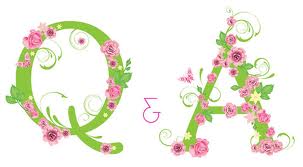 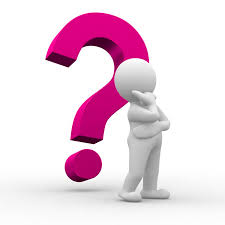